Bila je kraljična, ne učiteljica.
Značilnosti pravljic
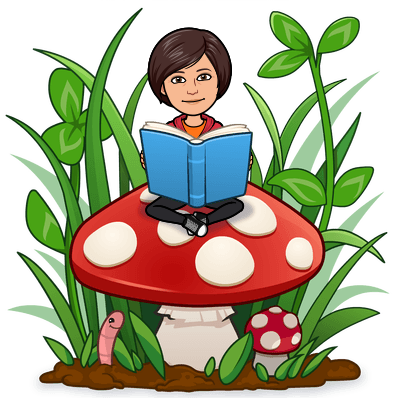 Nekoč, pred davnimi časi je za devetimi gorami in devetimi vodami živela učiteljica …
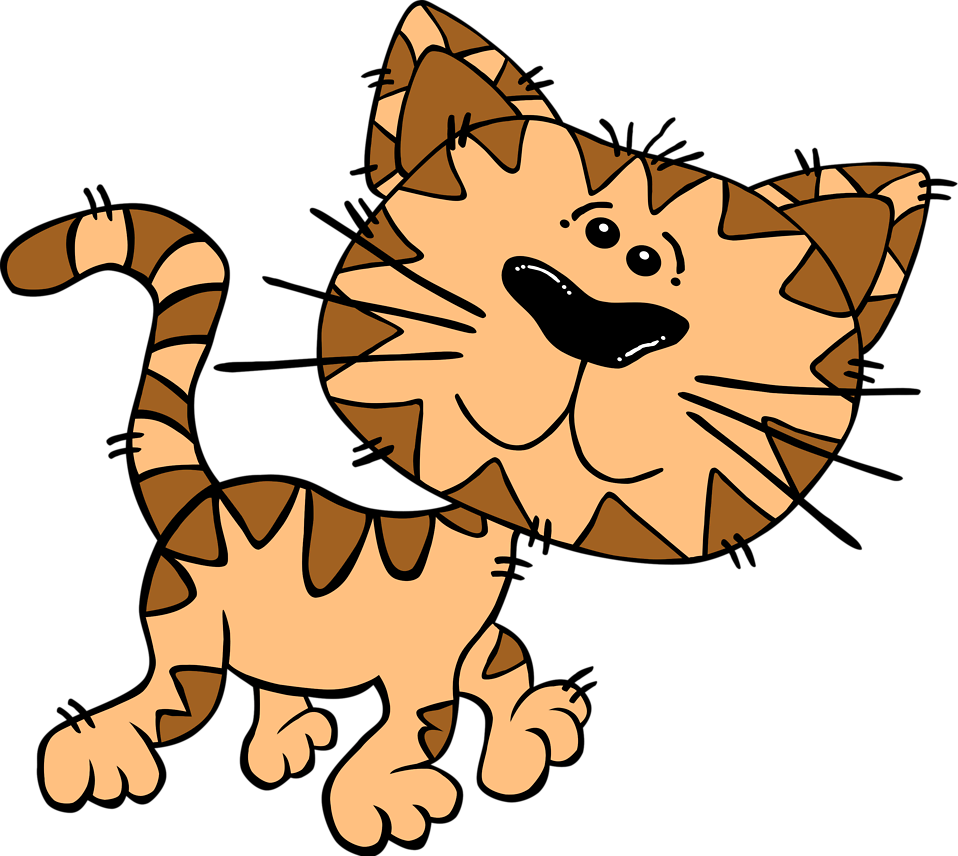 Irena Mučibabić, OŠ Rodica
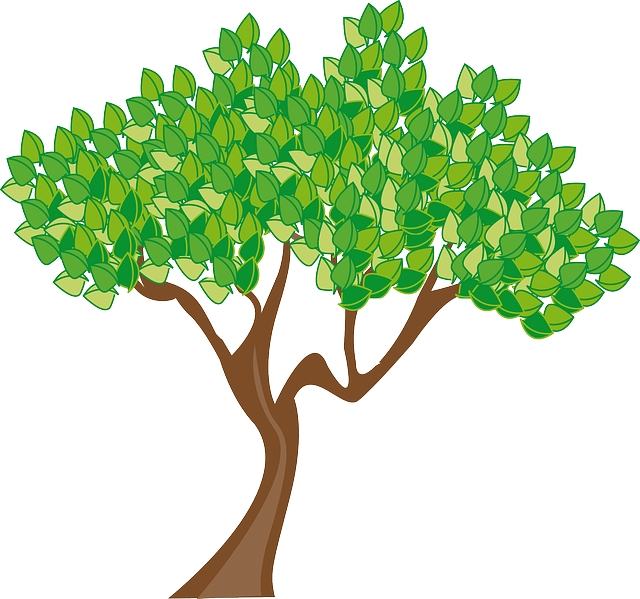 Značilnosti pravljic
Kraj in čas dogajanja nista določena.
Omenjena so pravljična števila.
Dogodki se ponavljajo.
Pojavljajo se čudežni predmeti
Konec je srečen.
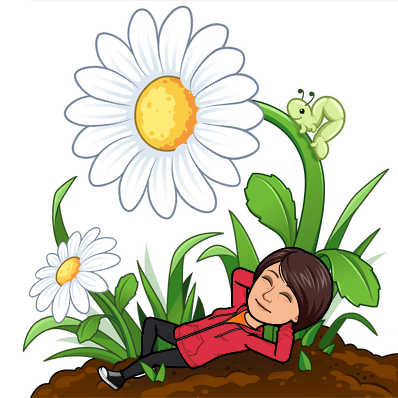 Dobre osebe so nagrajene.
Slabe kaznovane.
Nastopajo izmišljene osebe, pravljična bitja..
Vse je mogoče..
Nastopajo dobre in slabe osebe.
Živali in predmeti govorijo.
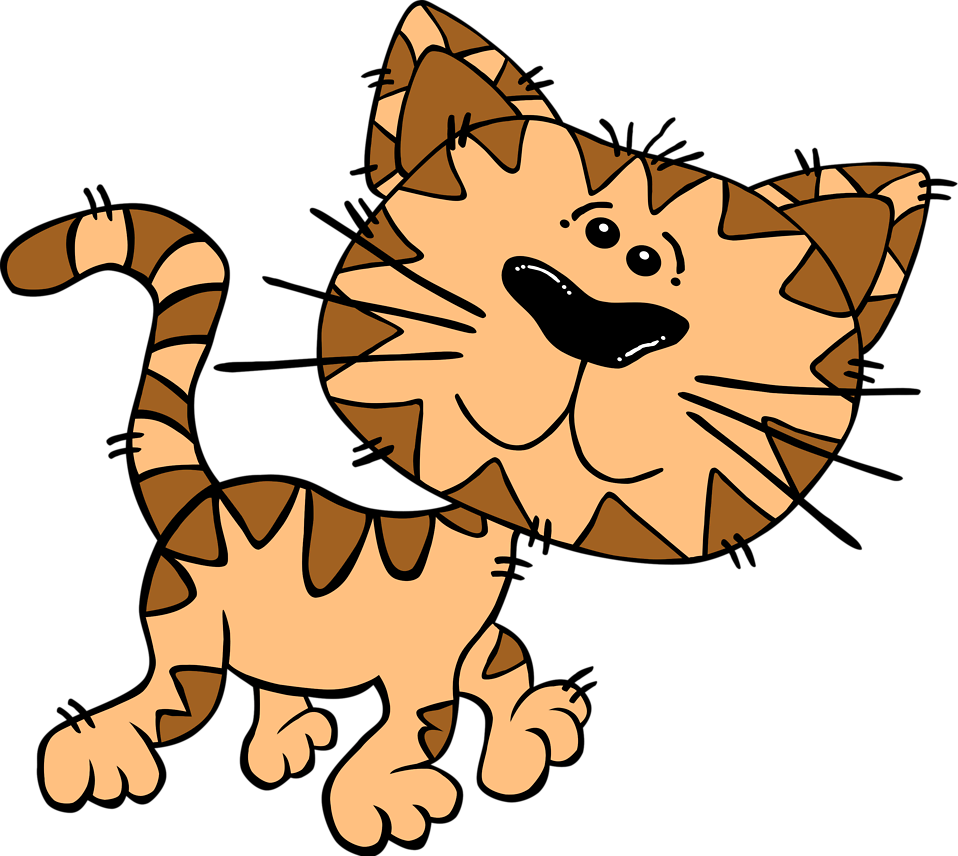 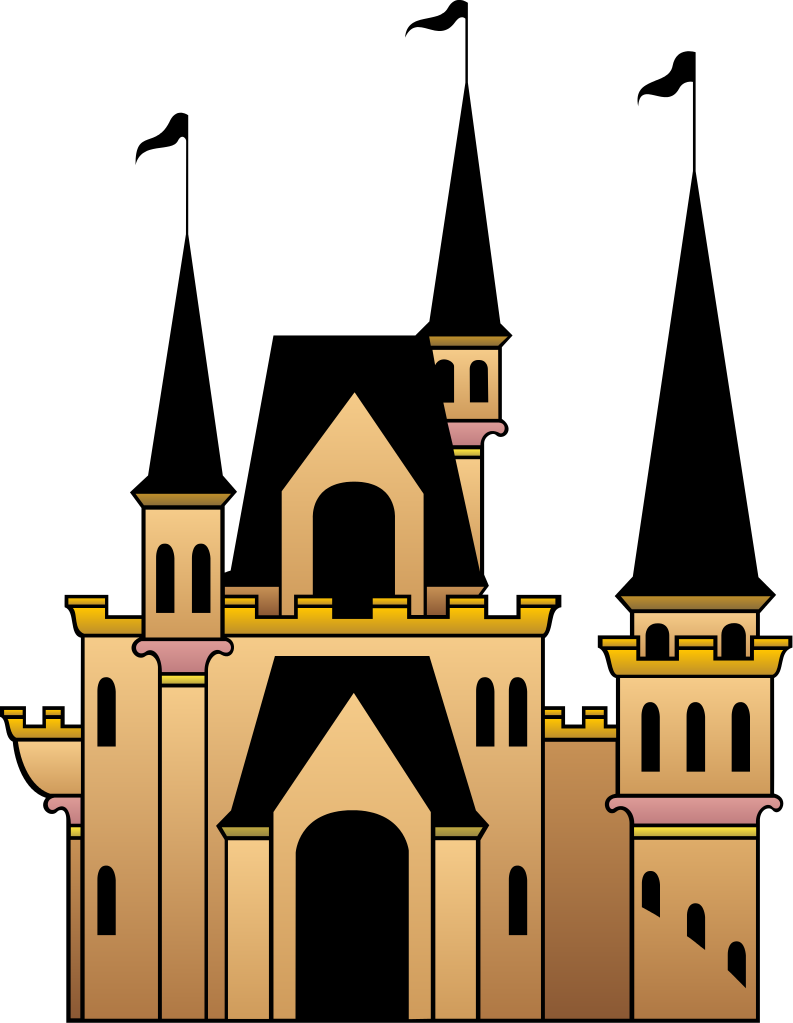 Kraj in čas dogajanja nista določena.
Nekoč, pred davnimi 
časi je za devetimi gorami živela mlada 
kraljična …
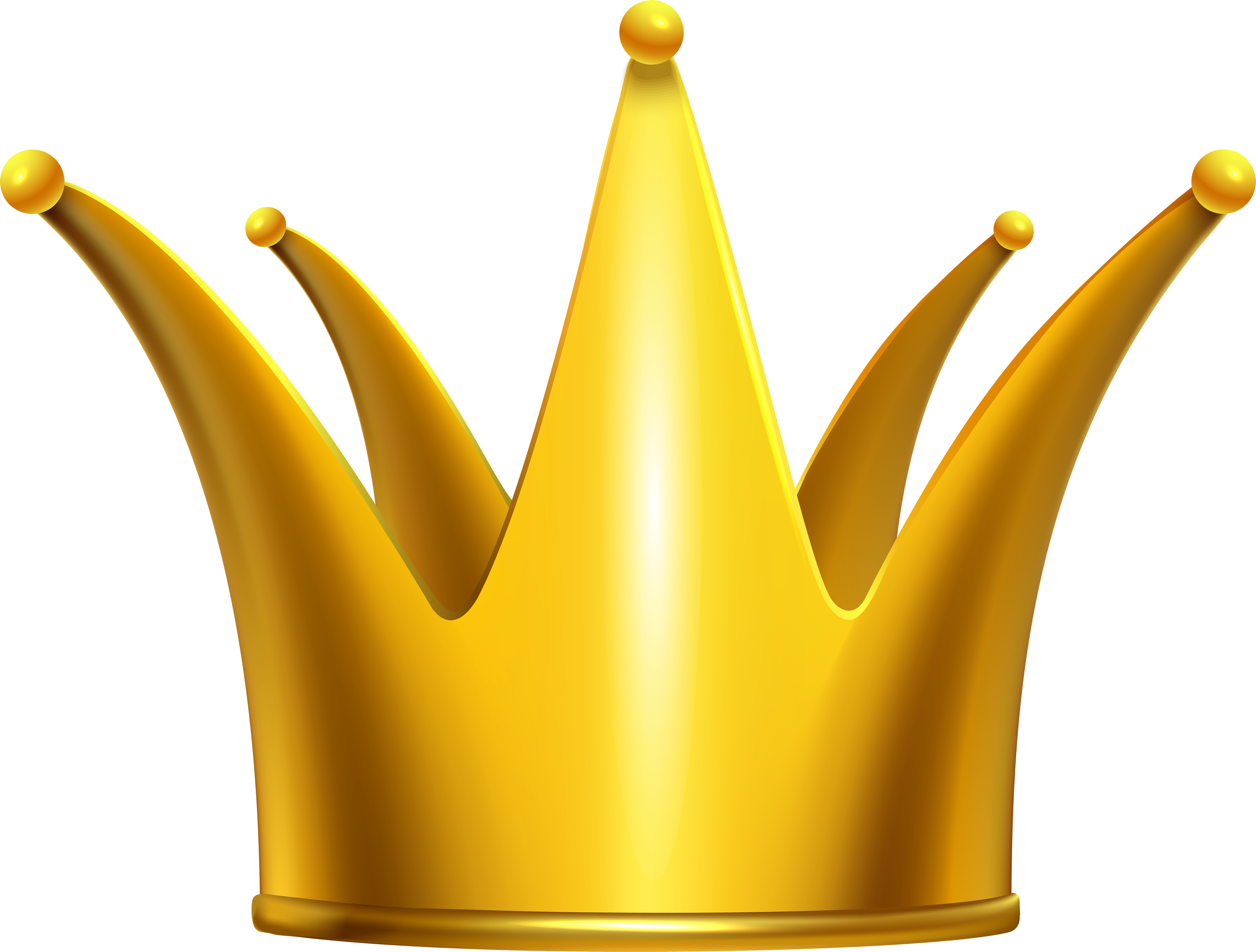 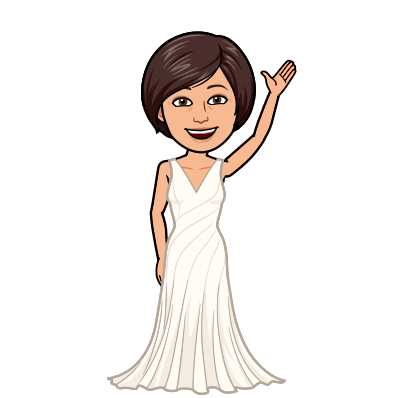 Če verjamete. V resnici je bila učiteljica, ki si je domišljala, da je kraljična.…
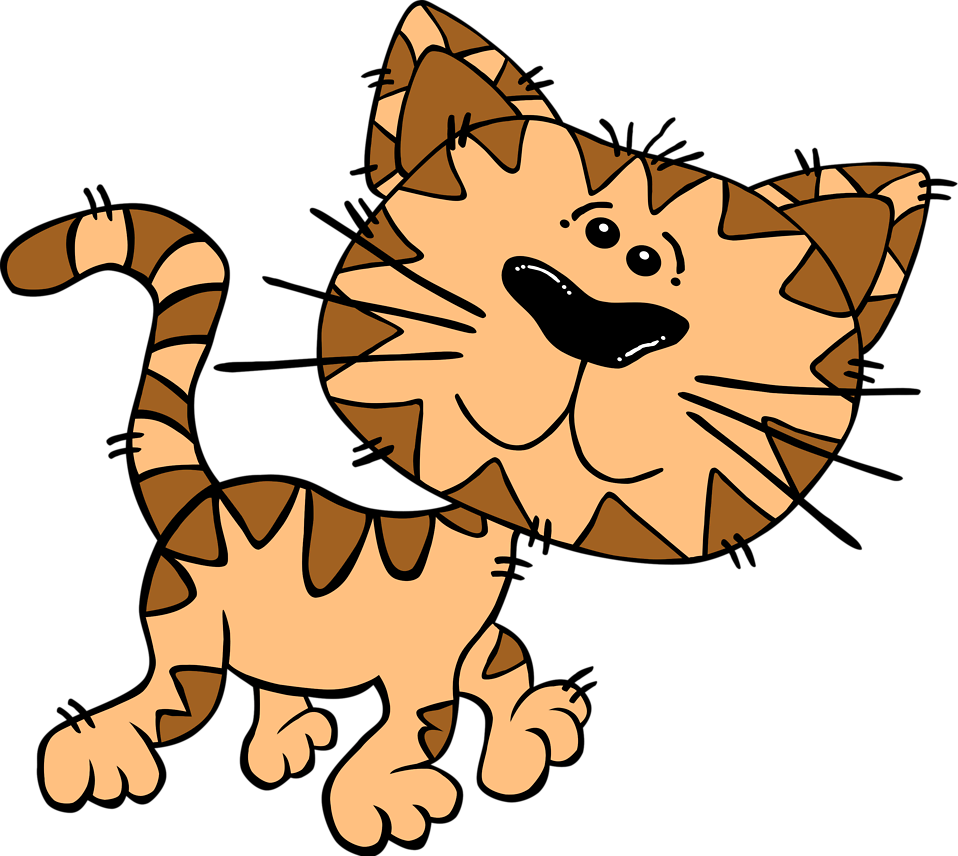 Ta fotografija avtorja Neznan avtor je licencirana pod imenom CC BY-NC
Nekega dne je pogledala na vrt in tam zagledala sedem zajčkov, enega bolj belega od drugega. Povedali so ji skrivnost.
Omenjena so pravljična števila.
3
4
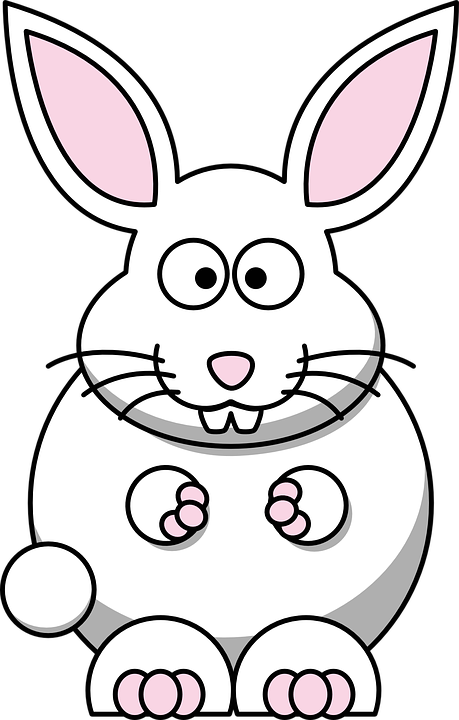 7
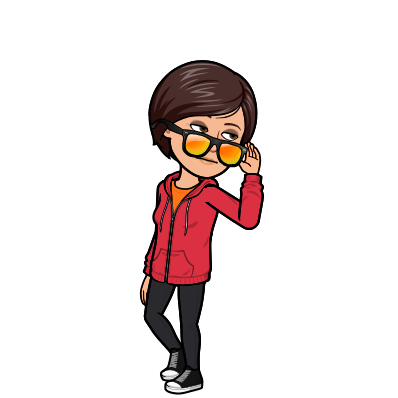 1
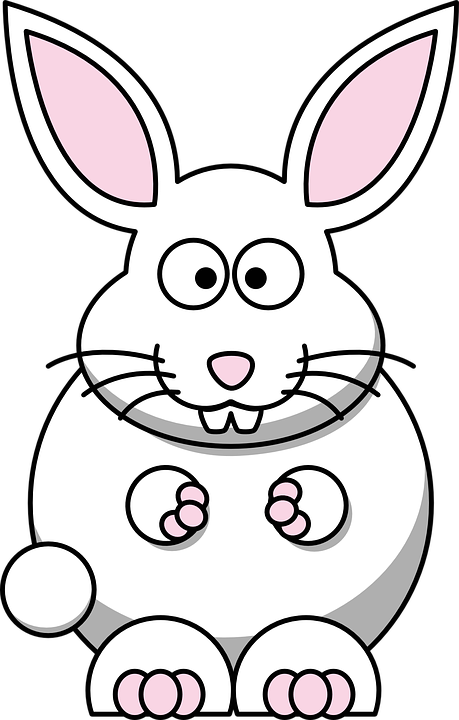 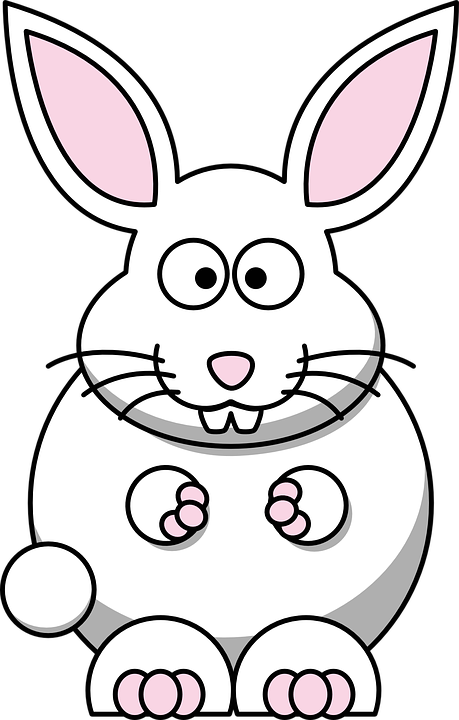 5
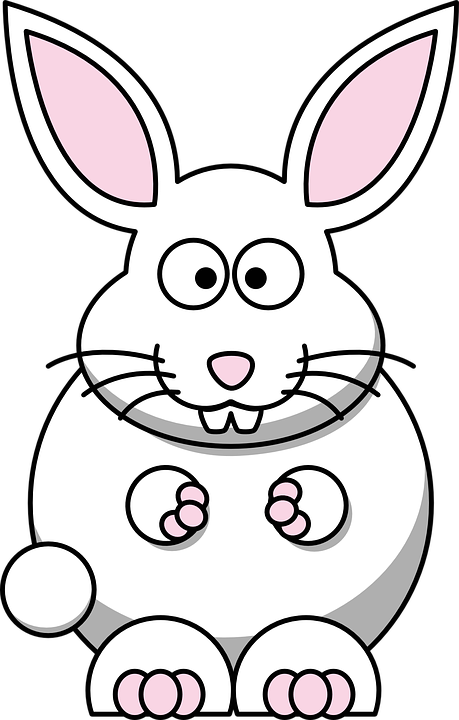 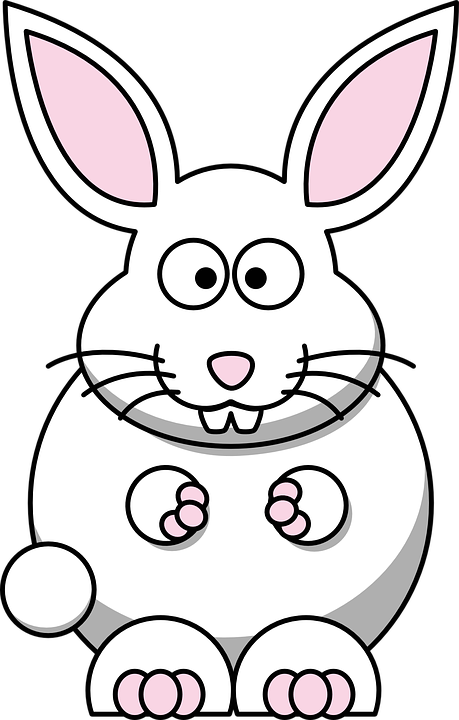 2
6
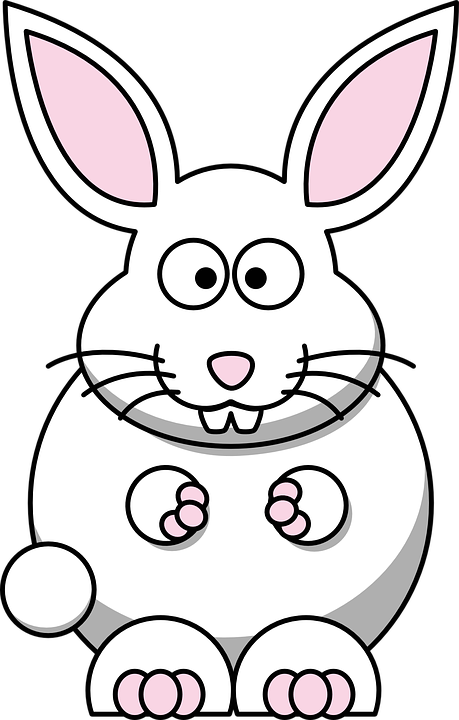 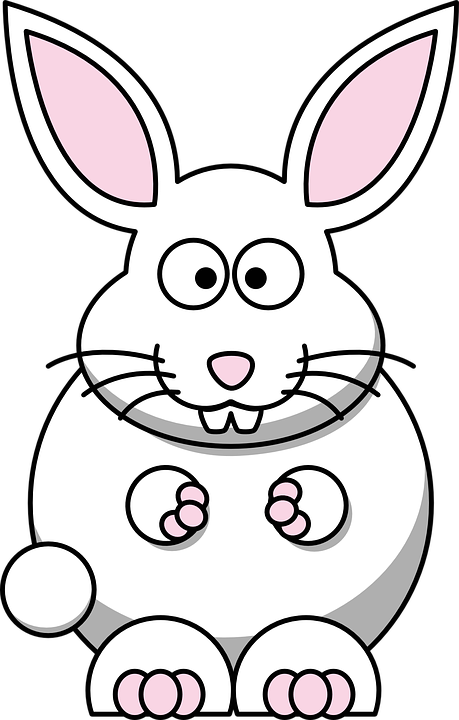 Tako je potem ponoči šla na vrt.

Prvo noč je na drevesu zagledala modro ptico.

Drugo noč je na drevesu zagledala rdečo ptico.

Tretjo noč je na drevesu videla zlato ptico. Ta je bila tista, ko jo je čakala.
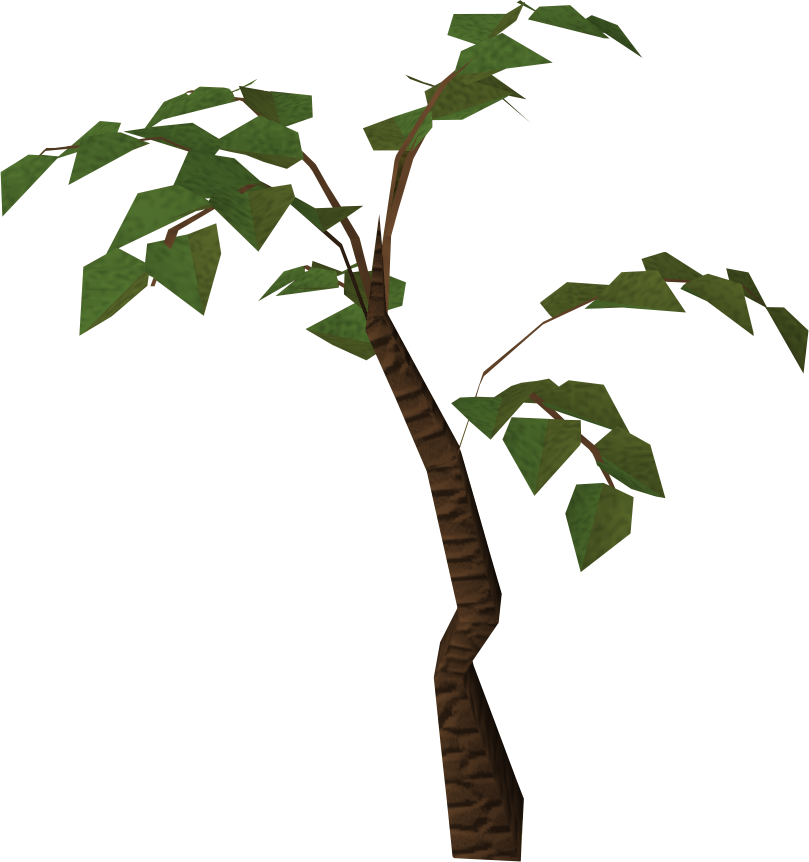 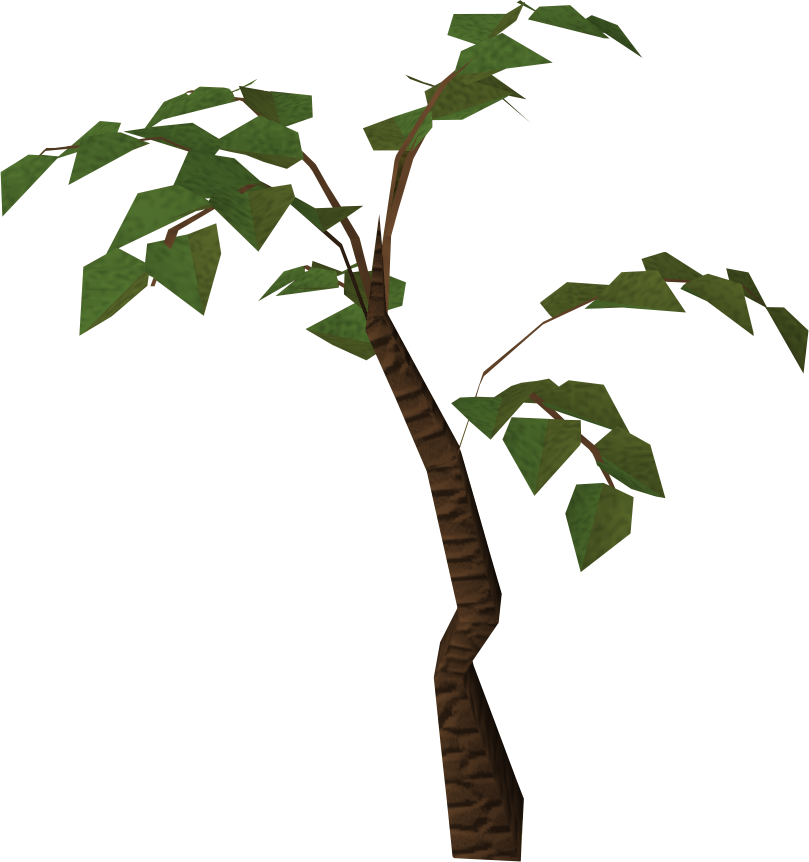 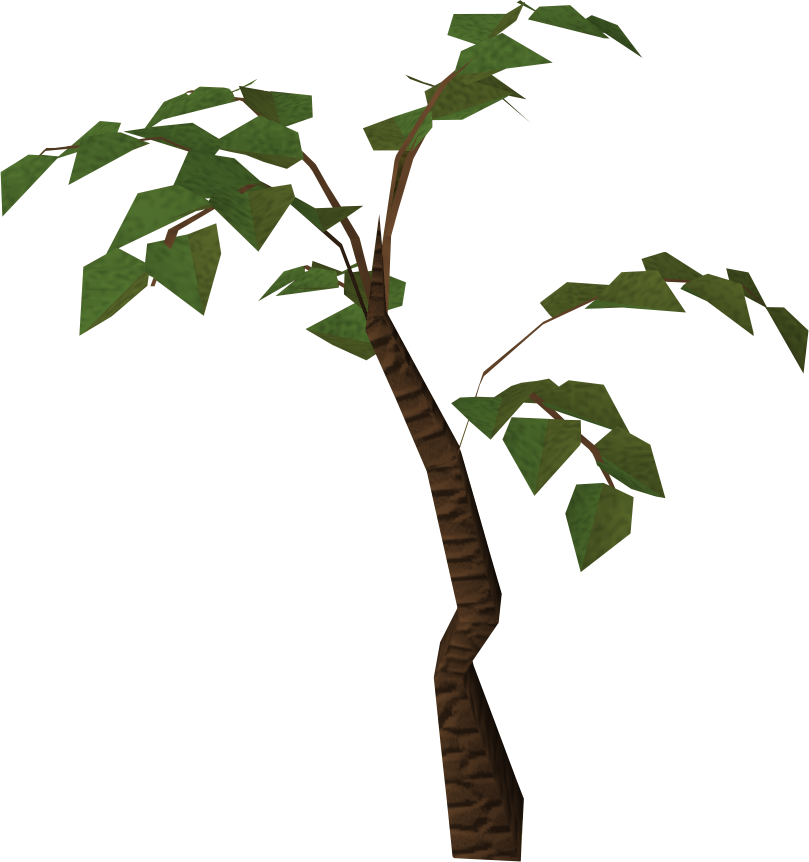 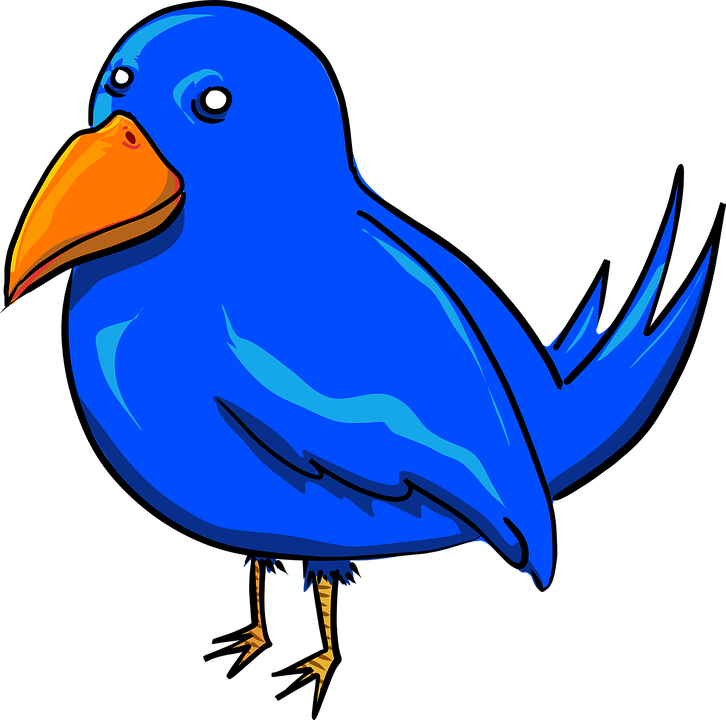 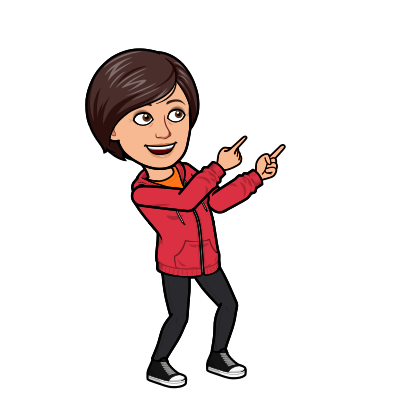 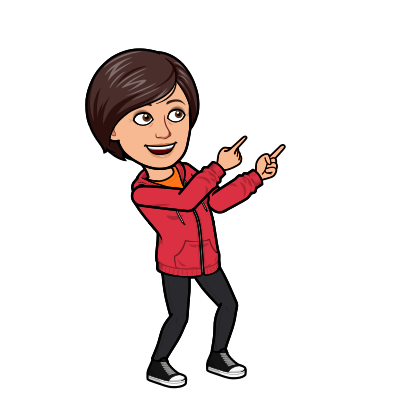 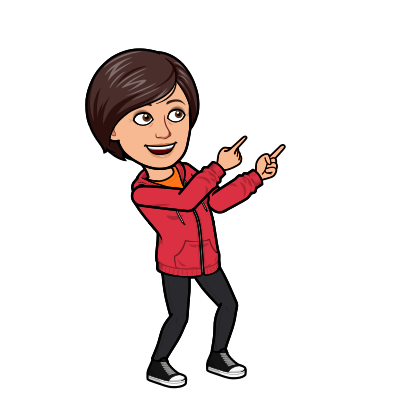 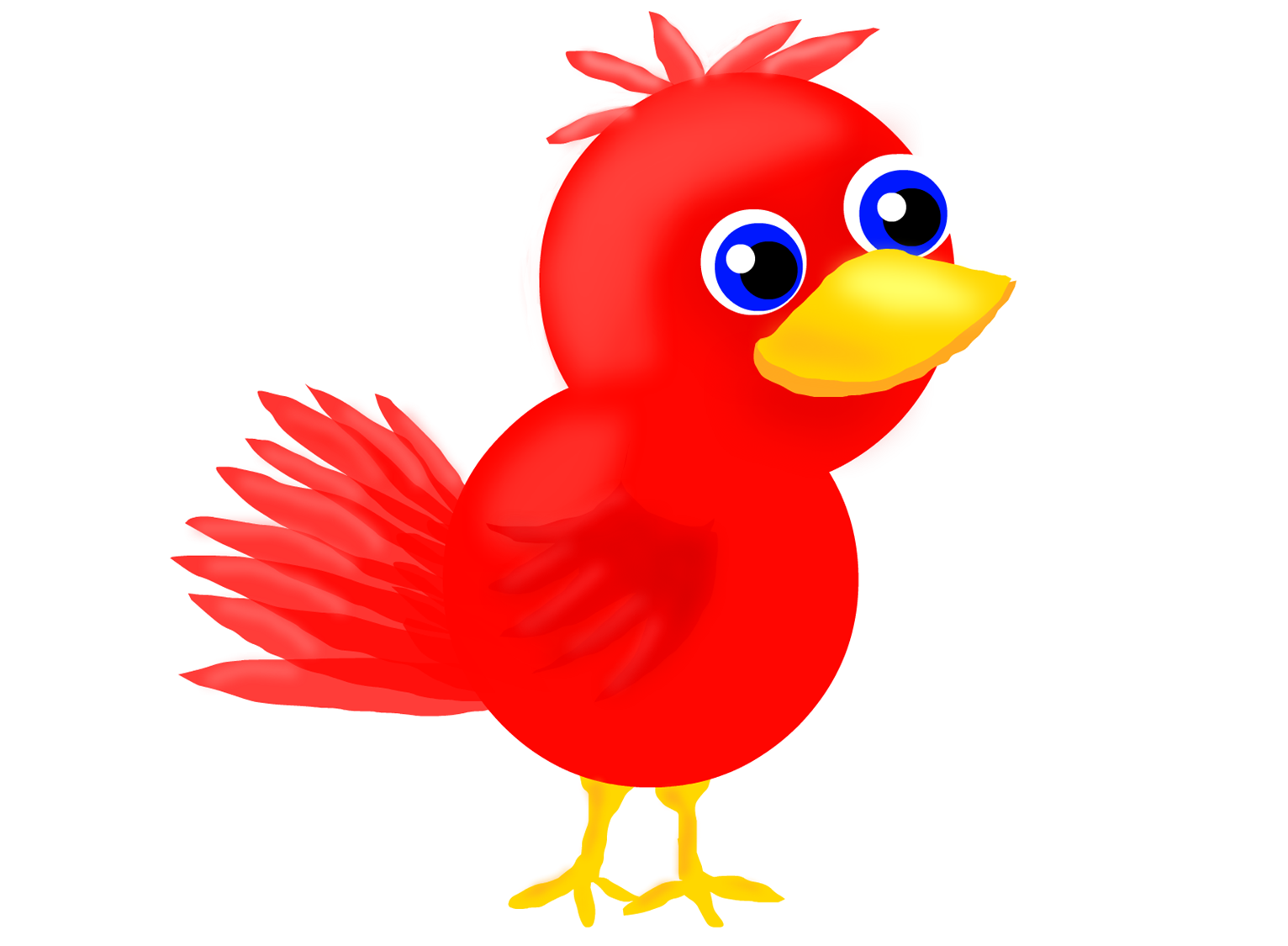 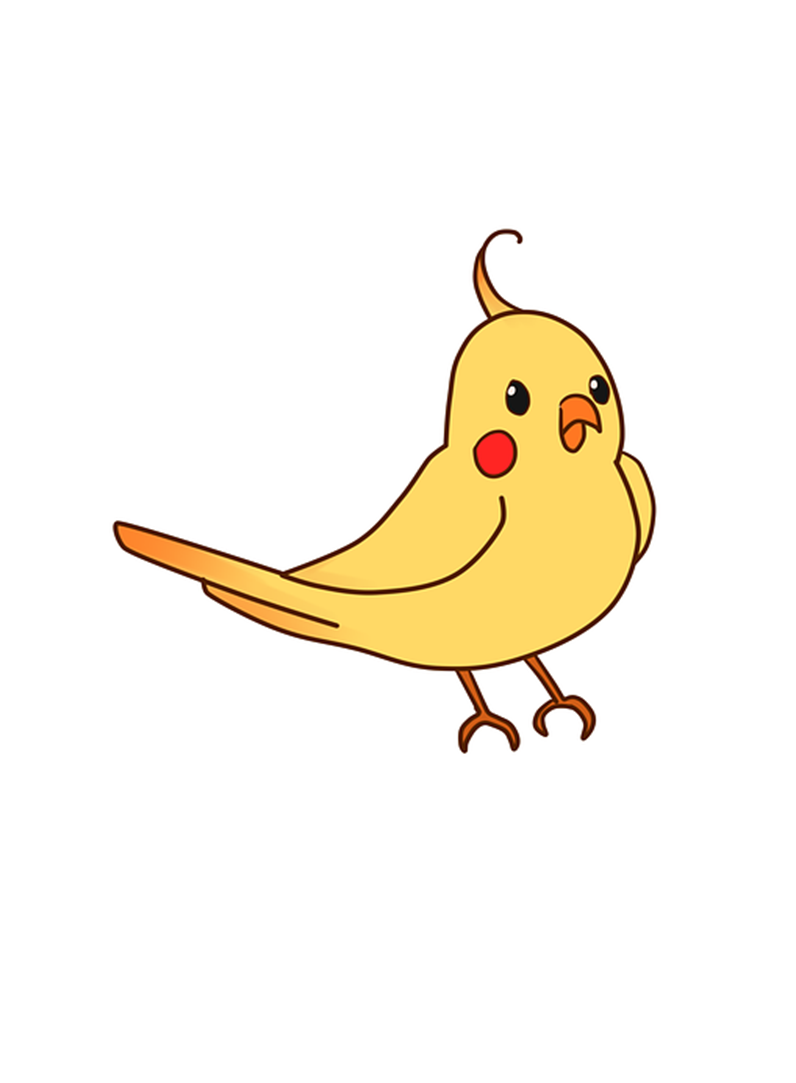 Dogodki se ponavljajo.
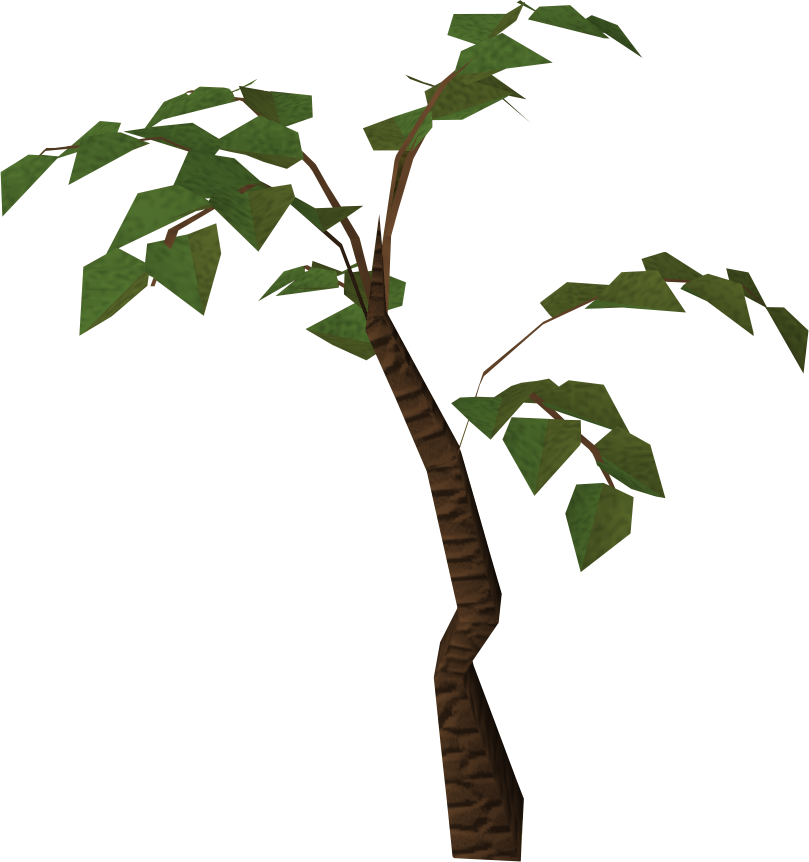 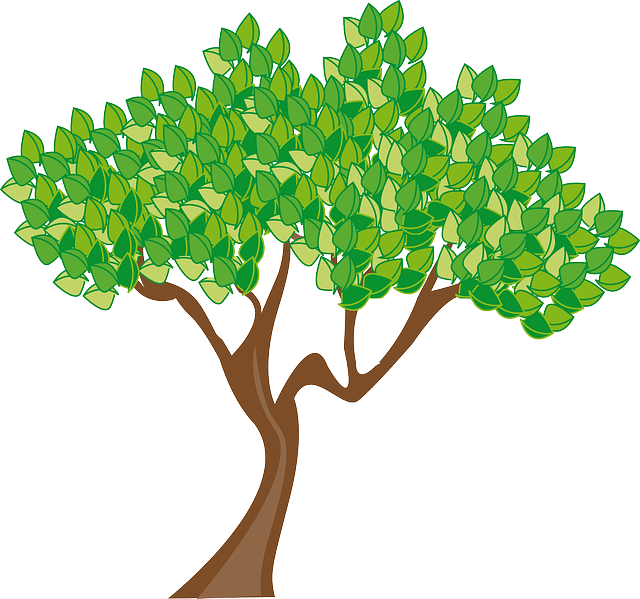 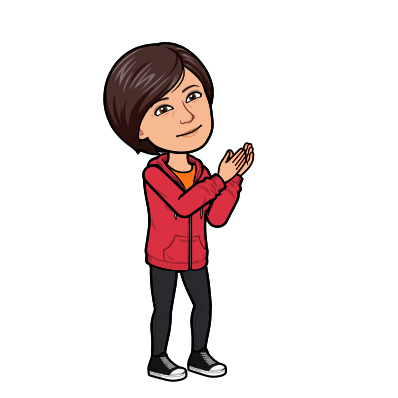 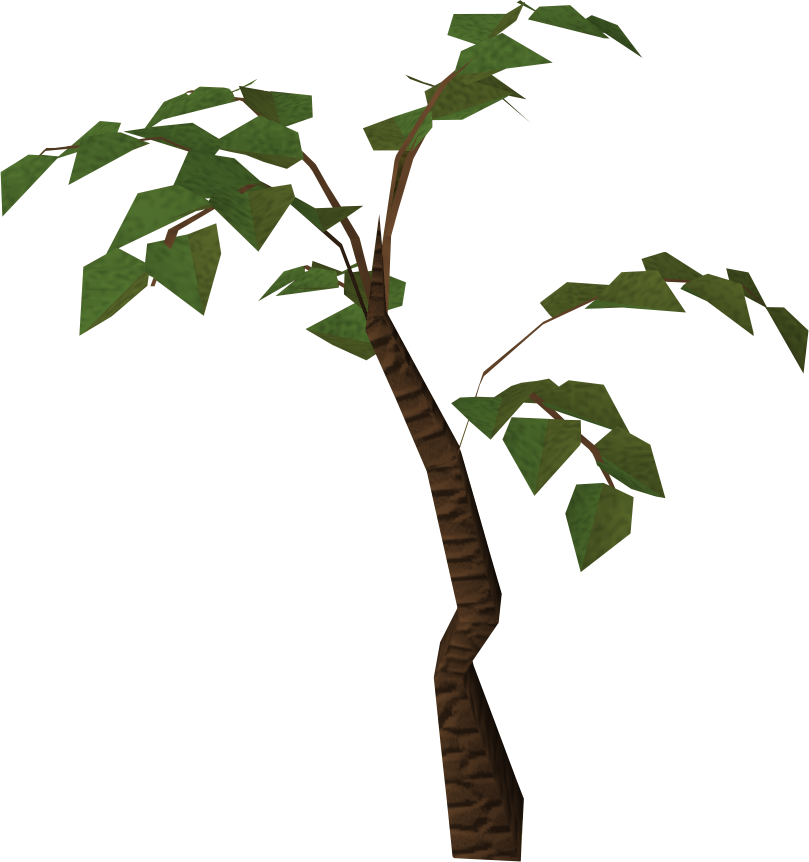 Vse je mogoče..
Zlata ptica ji je obljubila, da ji bo uresničila vsako željo. Obljubo je držala. 

Učiteljica je samo zaploskala je in že se je ptica pojavila pred njo in ji uresničila željo, da poleti naokrog.
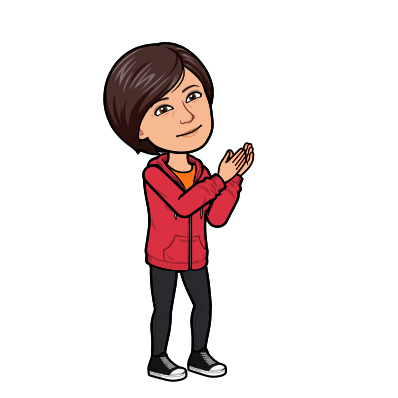 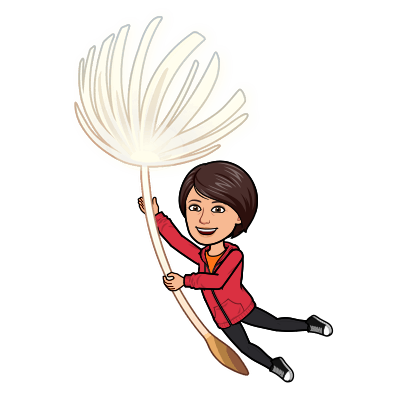 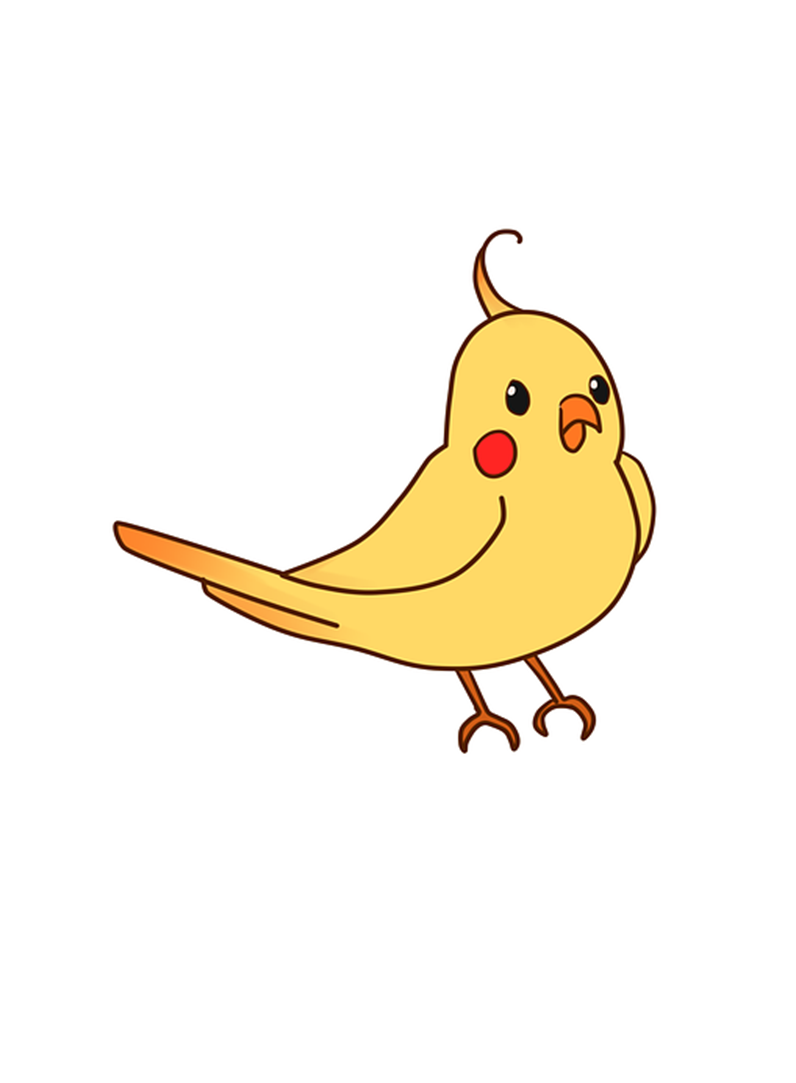 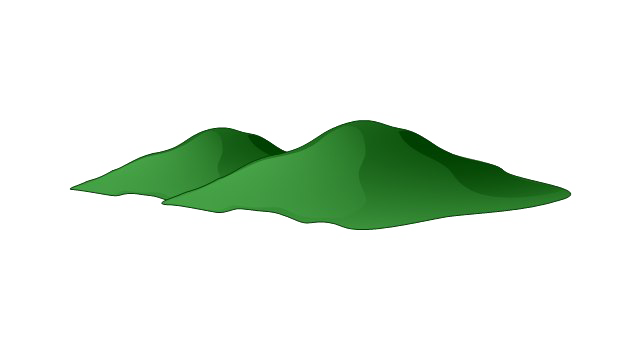 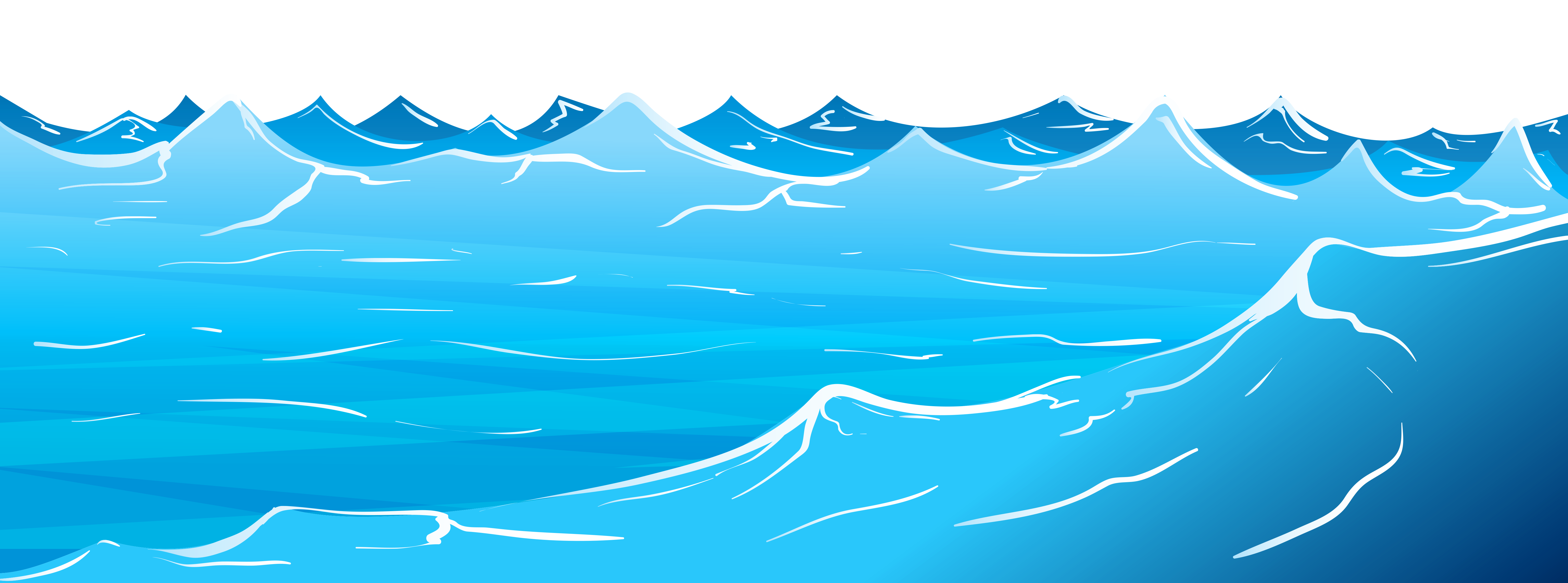 Živali in predmeti govorijo.
Ko je šla skozi gozd, je srečala medveda. 

Medved je rekel: »Kam pa kam, učiteljica? Tu v gozdu ni šole. Da si nisi vzela prostega dneva kar v četrtek?«
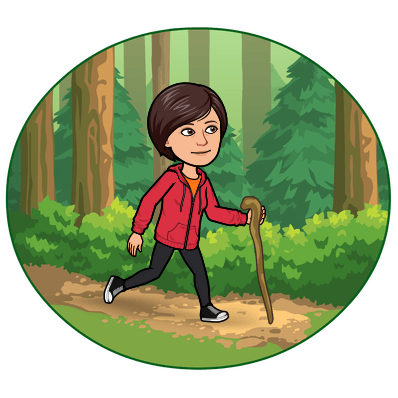 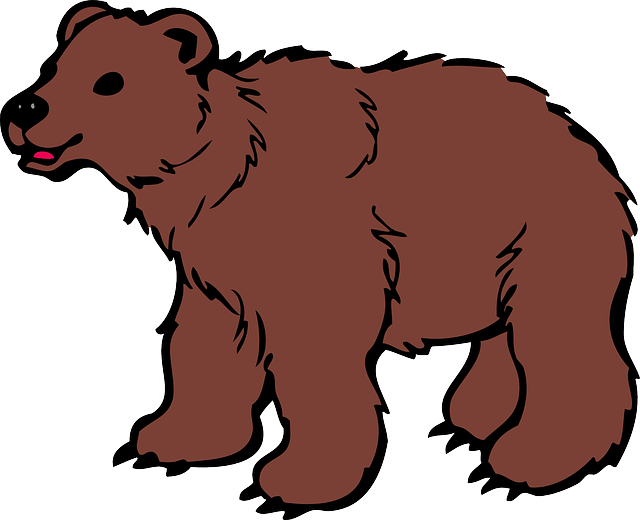 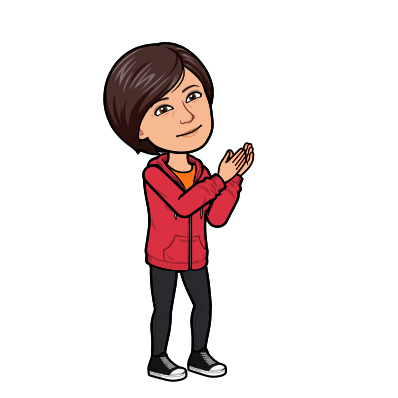 A medved ni bil nevaren.

Nevaren je bil Koronavirus, ki je na ljudi prežal izza vsakega ovinka. 
Na srečo je obstajalo tudi Upanje, ki je vsak dan sporočalo: »Vse bo še v redu.«
Nastopajo dobre in slabe osebe.
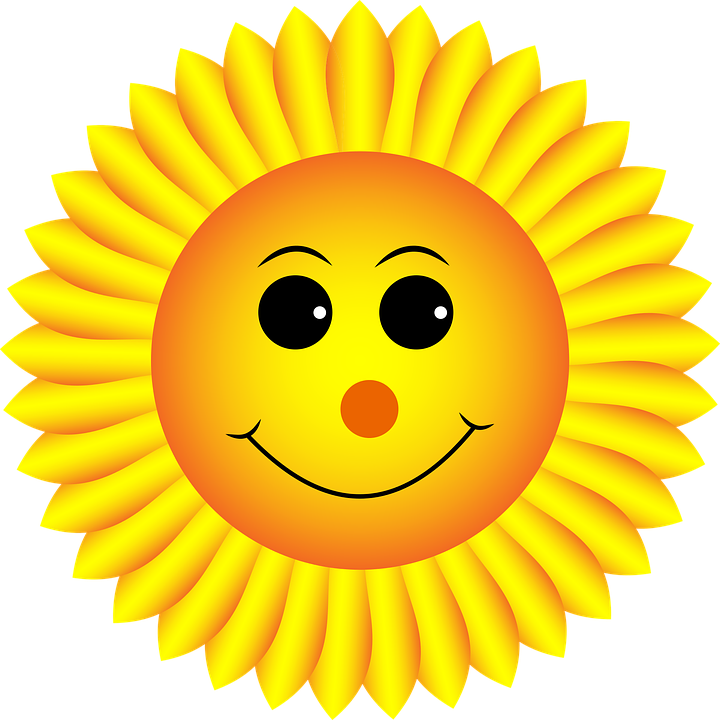 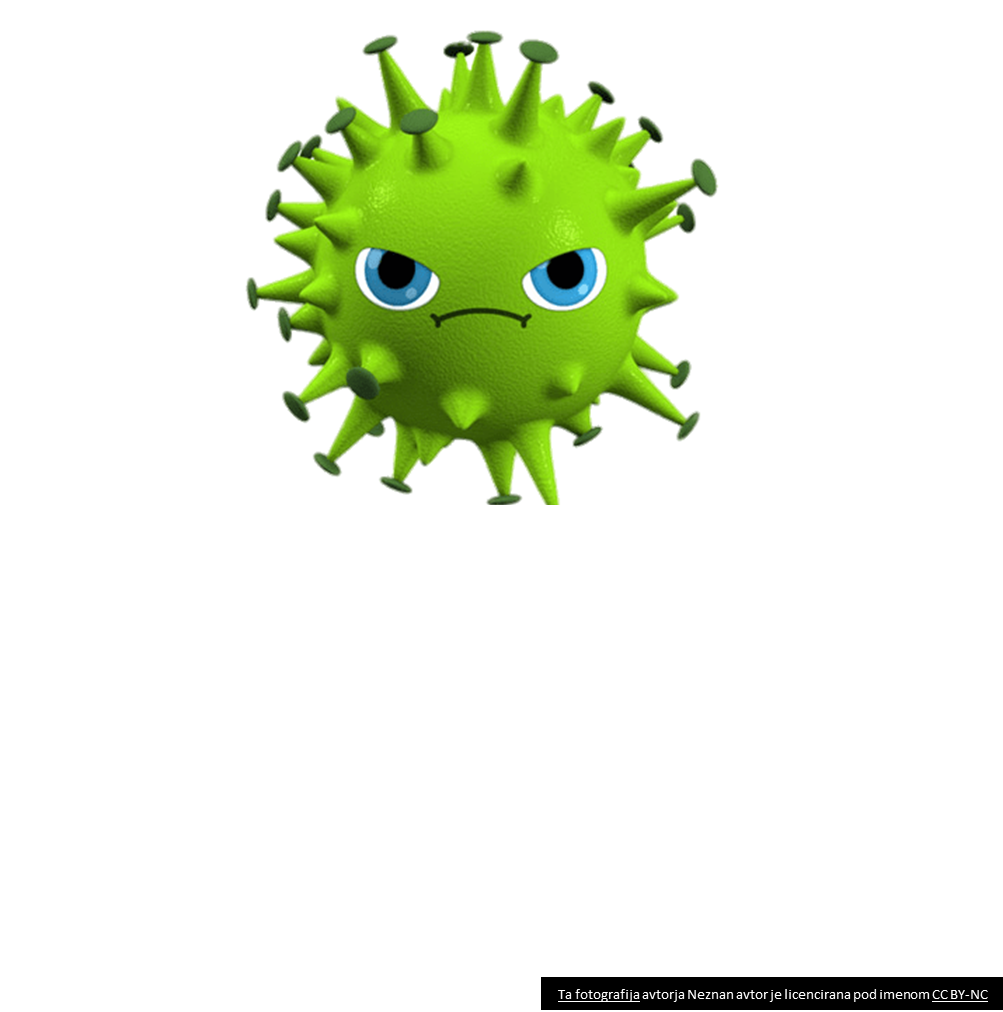 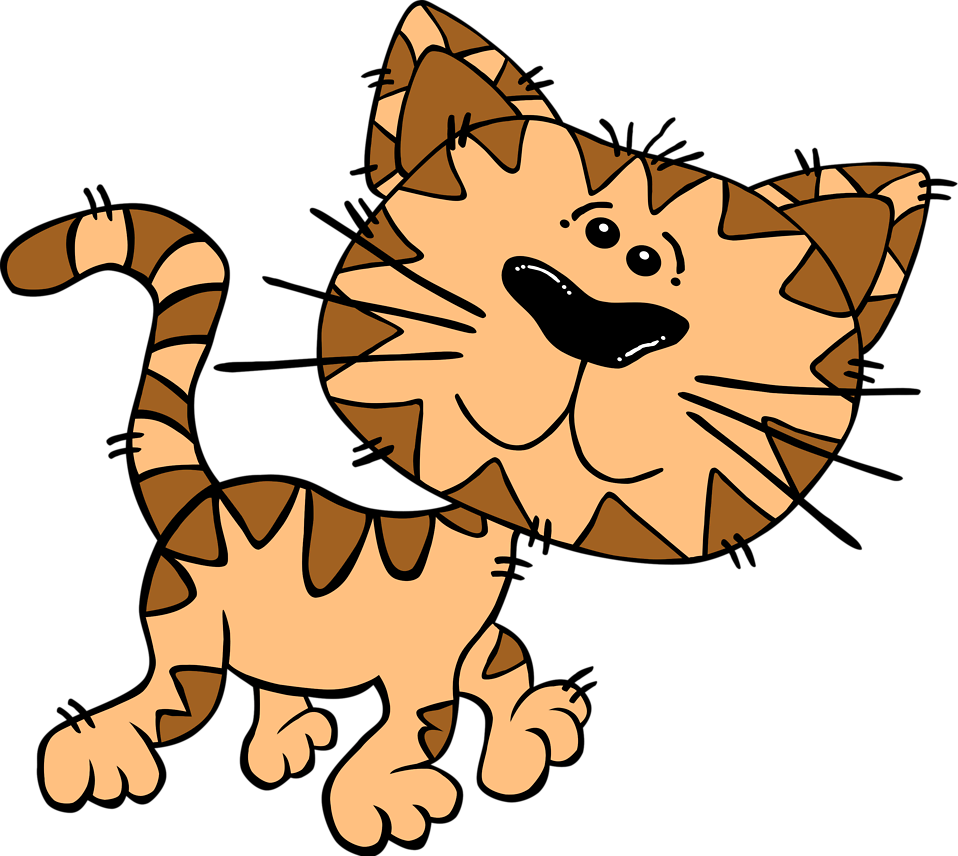 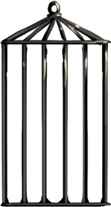 In res je bilo. Ljudje so premagali virus.

Učenci in učiteljica so spet lahko hodili v šolo, virus pa je za kazen ostal v karanteni do konca svojih dni.
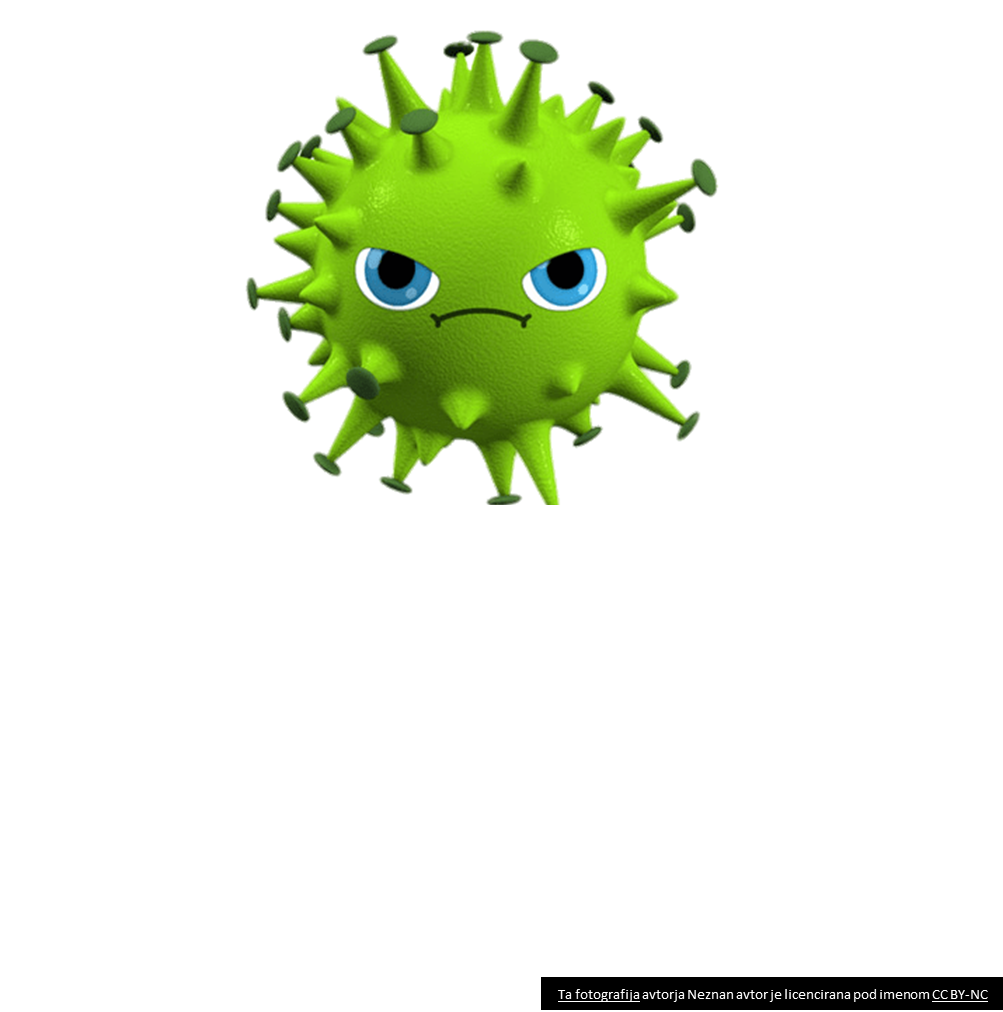 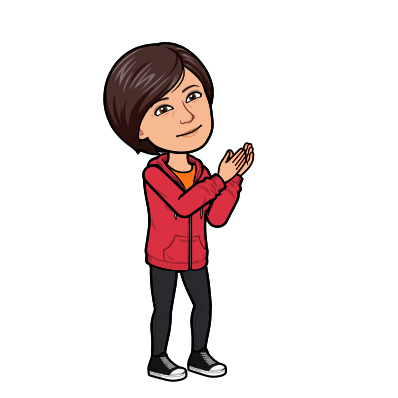 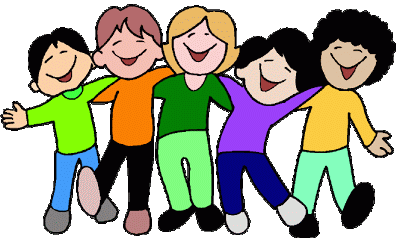 Dobre osebe so nagrajene.
Slabe kaznovane.
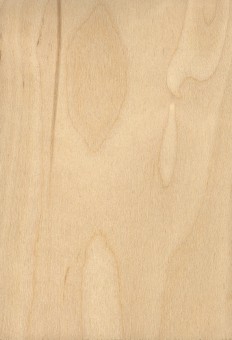 Med odmorom je učiteljica med hitenjem na stranišče na hodniku srečala veliko neobičajnih obiskovalcev. Med njimi tudi žabca z zlato krono. Prikupil se ji je s svojim humorjem in prijaznostjo.
Nastopajo izmišljene osebe, pravljična bitja..
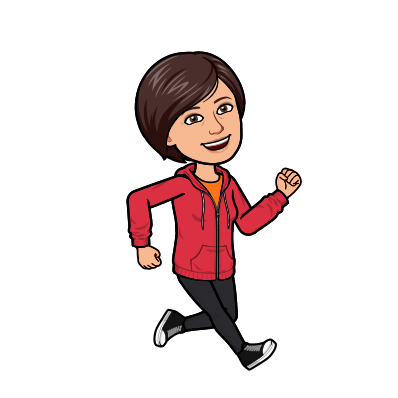 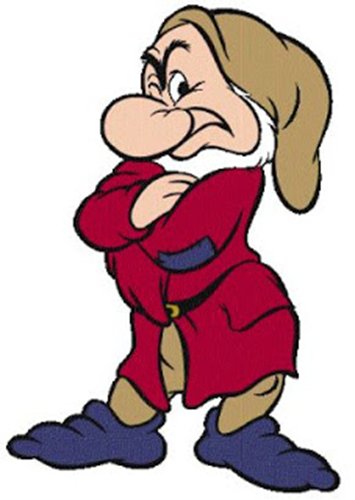 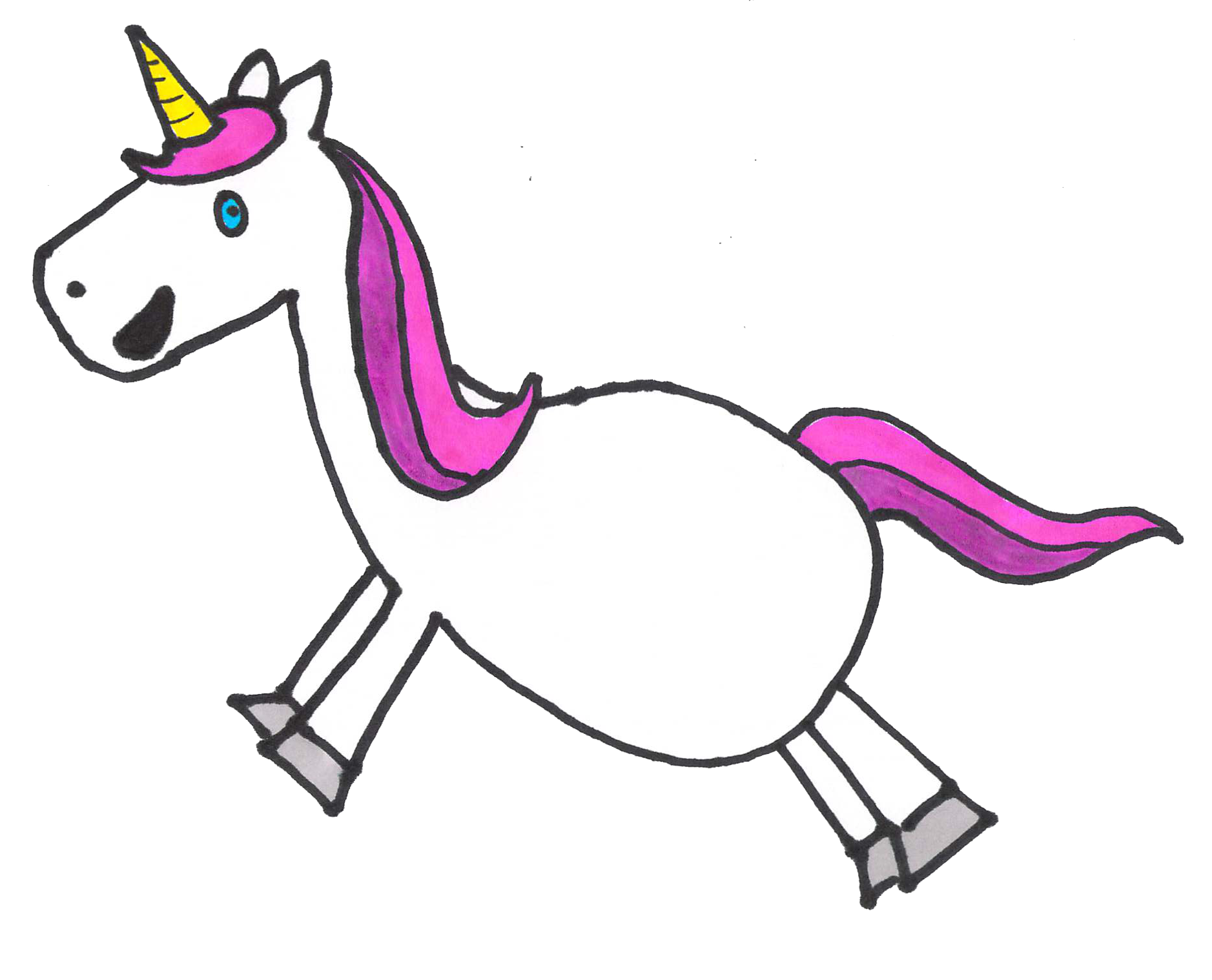 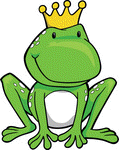 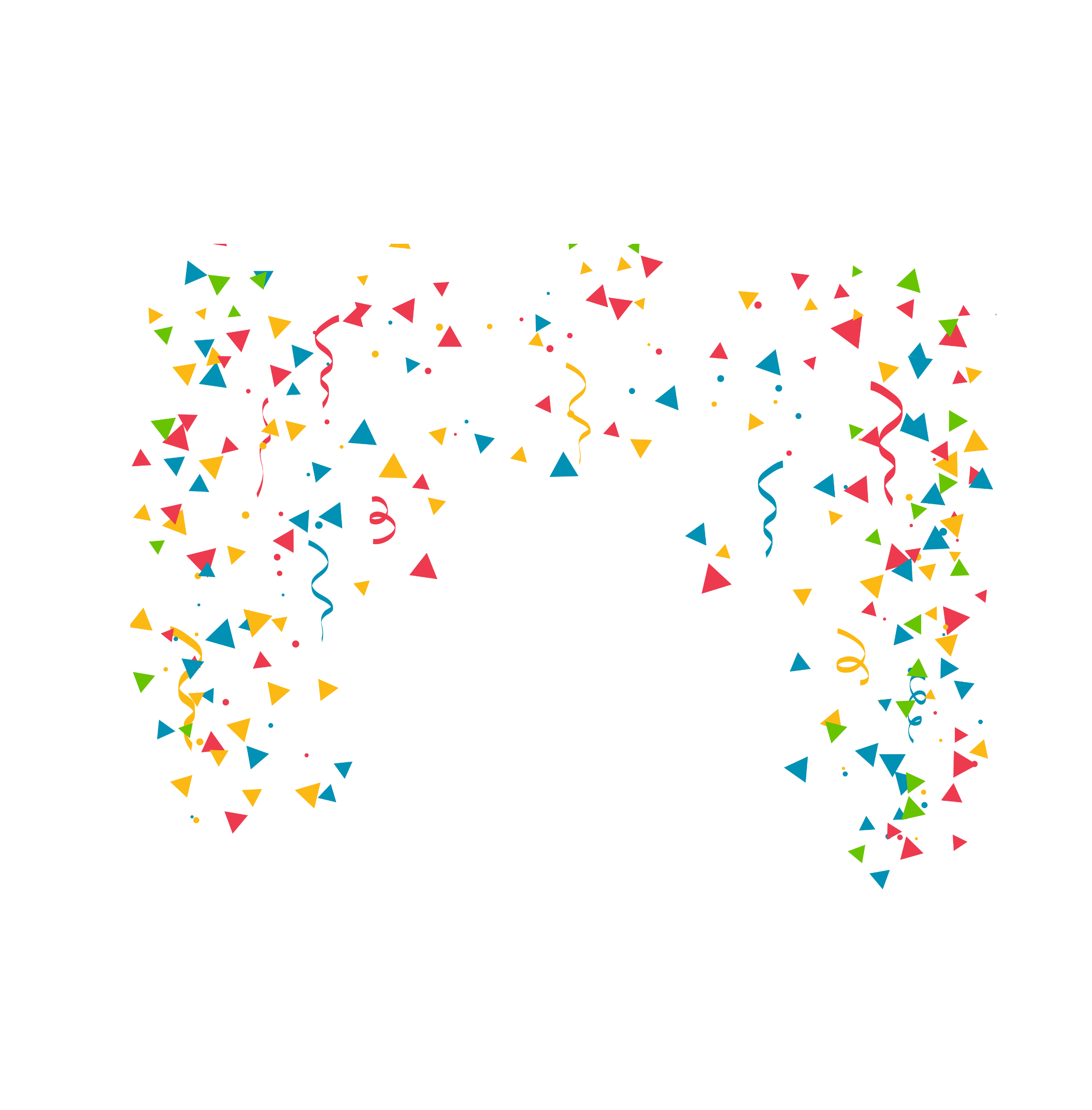 Konec je srečen.
Kmalu sta se poročila. Ko ga je poljubila, se je spremenil v prekrasnega mladeniča in živela sta srečno do konca svojih dni.
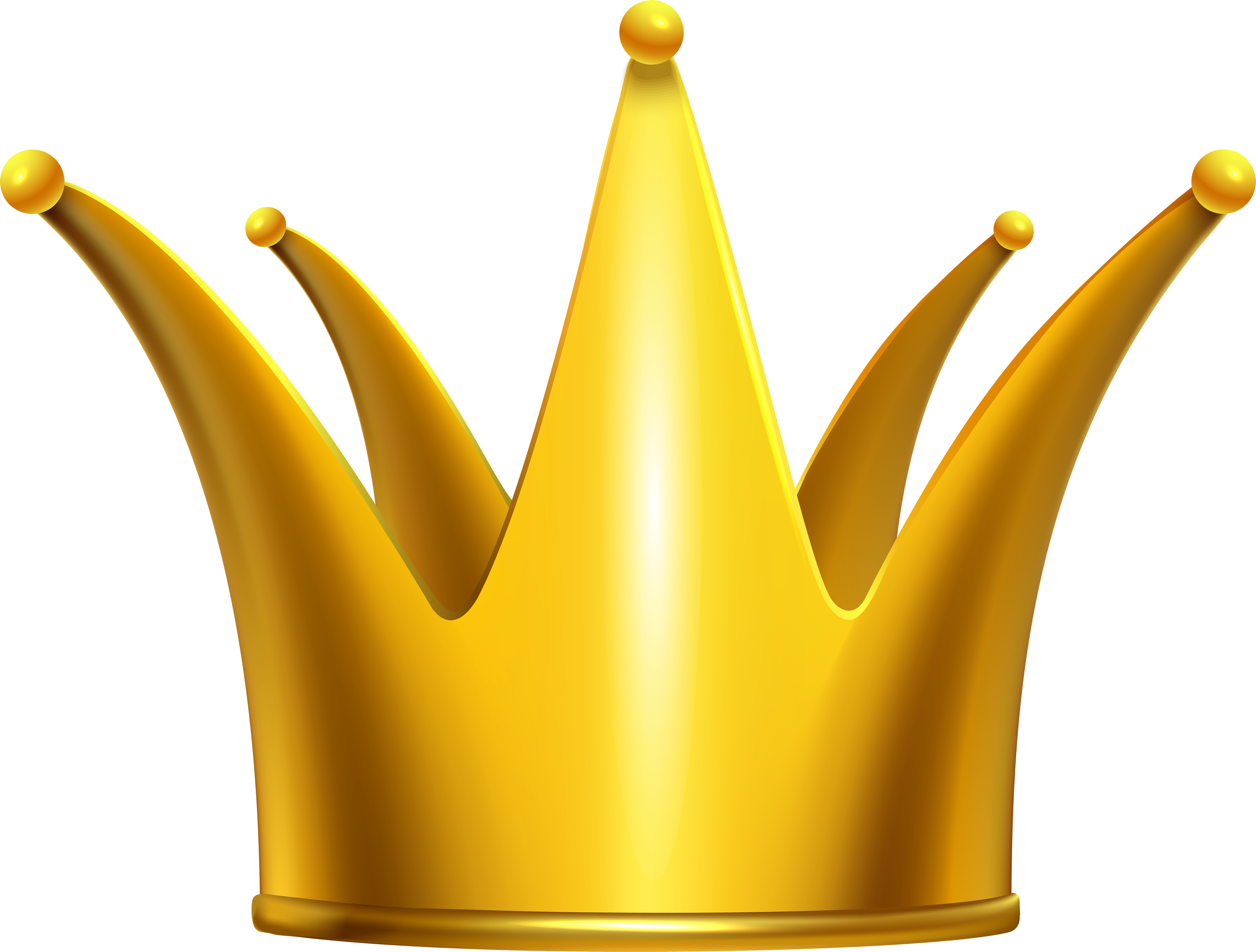 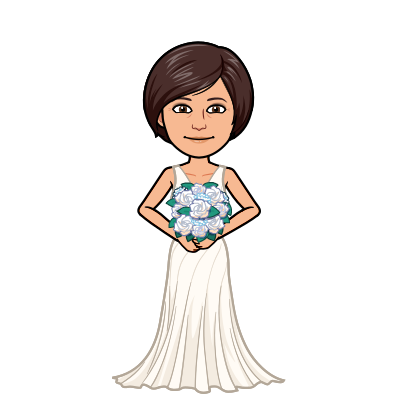 Hm, kaj pa učiteljičin mož poreče na to?
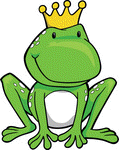 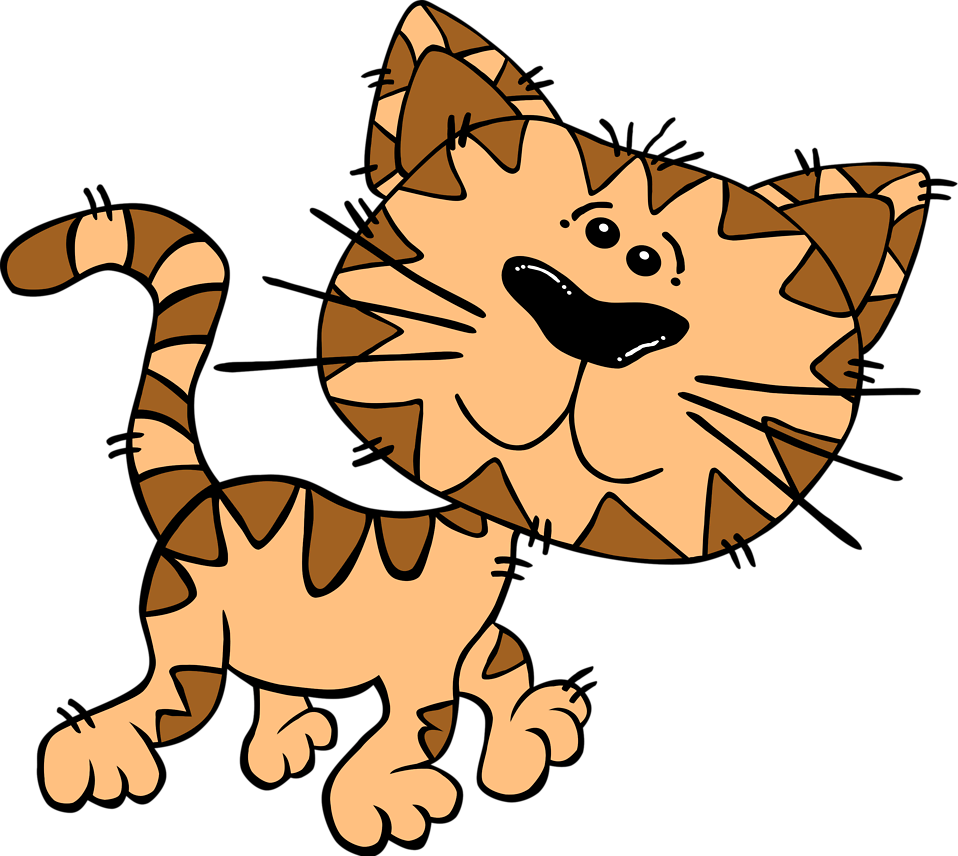 Nič, saj je samo pravljica. Kako je s pravljicami, pa veš.
Ta fotografija avtorja Neznan avtor je licencirana pod imenom CC BY-NC